Genetics – Types of Inheritance
Test Cross
This is done to determine if an organism with a dominant trait is homozygous or heterozygous
Cross the unknown with a __________________.
If any of the offspring are recessive, the unknown must have been __________________.
		      T           T?		       T	 t?
        t				t	   t

        t				t	   t
Tt
tt
Tt
Tt
Tt
tt
Tt
Tt
Incomplete Dominance
Produces a phenotype that is an intermediate (a blend) of the dominant trait and the recessive trait in a heterozygote.
Example:  In four o’clock flowers, the alleles for red flowers (CR) and white flowers (CW) both influence the phenotype

CRCR = red
CWCW = white
CRCW = pink
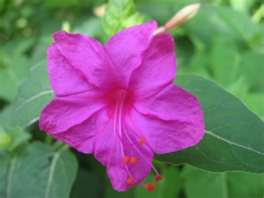 Codominance
Occurs when both alleles for a gene are expressed
Example:  Roan horses are a combination of white and red horses





Human example:  AB blood type - Type A proteins & type B proteins both show up on blood cells
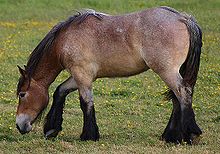 Multiple Alleles
Some traits are determined by more than two alleles.  These are multiple allele traits.
Example:  Human blood type
Alleles:  IA, IB, i
Chromosomes in Humans
Humans have 23 pairs of chromosomes
22 pairs of autosomes
1 pair of sex chromosomes
Contain genes that determine gender
XX = female, XY = male

Sex-Determination	            X	   Y
50% chance for male
50% chance for female      X
Who determines gender?
                   X
XX
XY
XX
XY
Sex Chromosomes
Genes located on the X chromosome are X-linked genes.
Genes located on the Y chromosome are Y-linked genes.
Sex-linked traits are coded for by an allele on a sex chromosome.
More on X chromosome because it’s larger
Because males only have one X chromosome, if they carry a recessive allele on the X chromosome, they exhibit the trait.
Examples:  color-blindness, hemophilia
Mutations
Germ-cell mutations occur in gametes
Affect offspring only
Somatic-cell mutations occur in body cells
Affect the organism only, not inherited
Lethal mutations cause death, often before birth

Some mutations are beneficial and give an organism an evolutionary advantage.
Chromosome Mutations
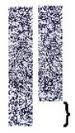 Deletion – loss of a piece due to breakage

Inversion – a piece breaks off, flips, and reattaches


Translocation – a piece breaks off and reattaches to a nonhomologous chromosome
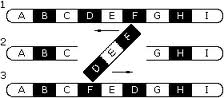 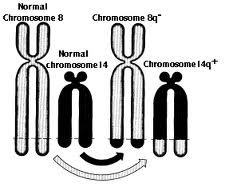 Chromosome Mutations
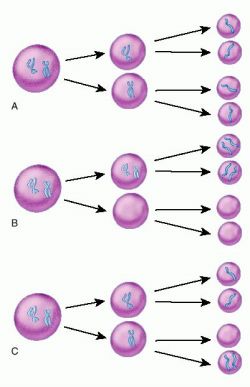 Nondisjunction – a chromosome fails to separate from its homologue during meiosis
One gamete gets an extra copy, the other gets no copies
Example:  Down’s syndrome is caused by 3 copies of the 21st chromosome
Nondisjunction
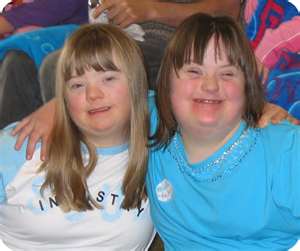 Down’s Syndrome
   -Trisomy 21
Gene Mutations
Point Mutation – A mutation in a single nucleotide
Substitution – one nucleotide changed for another
C = A instead of  C = G
Frameshift Mutation – Results when all of the codons are changed due to an addition or deletion of a nucleotide
Addition – one nucleotide added
Deletion – one nucleotide removed